Натуральные числа
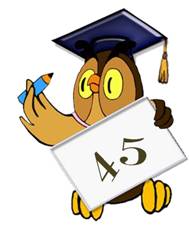 Урок математики в 1 Б классе
Учитель начальных классов
 МОУ СОШ № 43 
Савватеева Лия Александровна
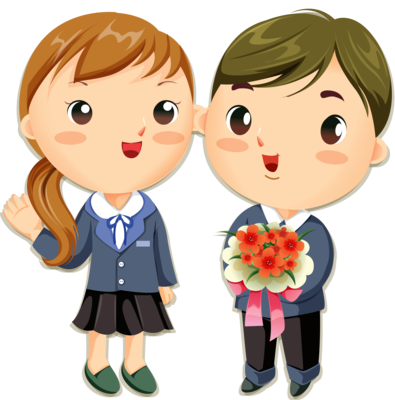 Мы первоклассникиМы старательные, Мы внимательные!В первом классе учимся!Все у нас  получится!!
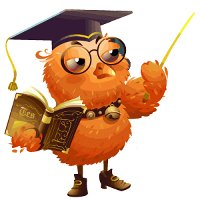 Математику друзья Не любить  никак нельзя.Очень строгая наука , Очень точная наука,Интересная наука Эта математика.
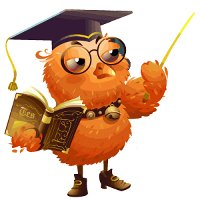 Минутка чистописания
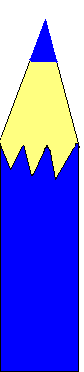 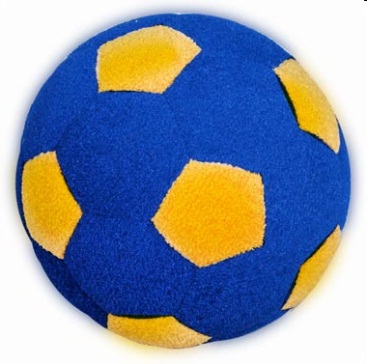 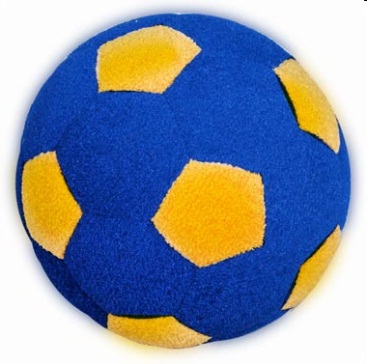 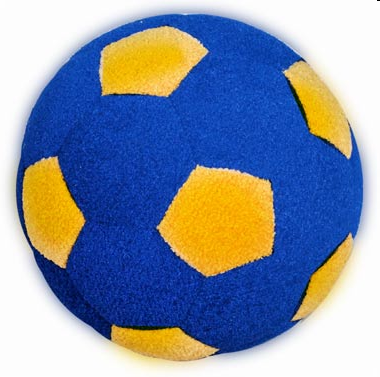 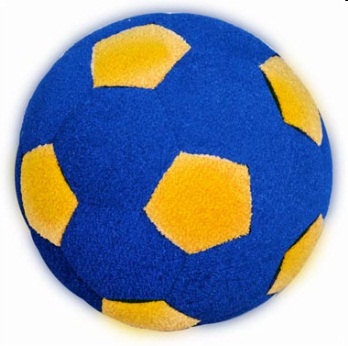 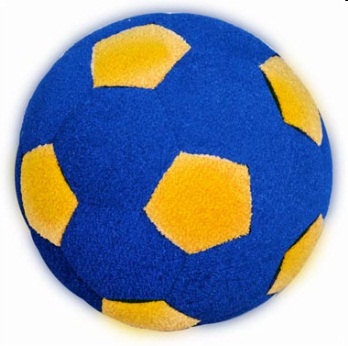 9 10 8 1 3 4 6
10 9 8 6 4 3 1
1 3 4 6 8 9 10
7
Ряд
Натуральные 
числа
Натуральный ряд чисел
1  2  3  4  5  6  7  8  9  . . .
Мы построим числа в ряд.
Посчитаем все подряд.
Начинаем с единицы.
Ноль же пусть посторонится.
Крепко помним, чётко знаем – 
Ряд зовётся натуральным.
СВОЙСТВА   НАТУРАЛЬНОГО  РЯДА
…
›на1
С 1
Физкультминутка
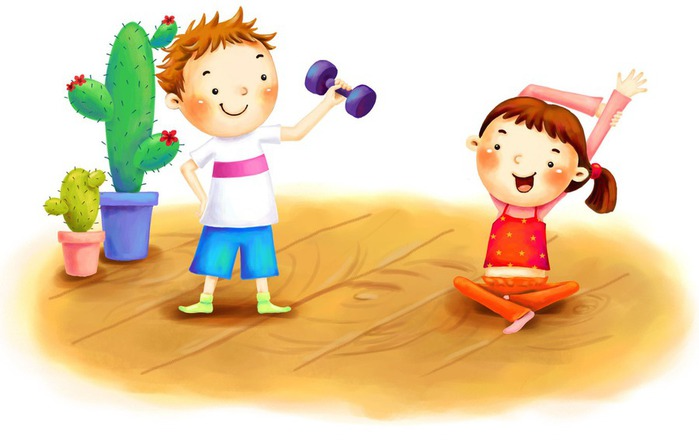 1  2  3  5  6  7  8  9… 
0  1  2  3  4  5  6  … 
2  2   3  5  6  7  8  9  … 
3  4  5  6  7  8
НАЙДИ  НАТУРАЛЬНЫЙ РЯД
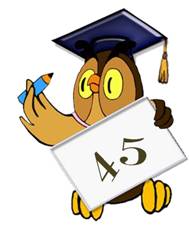 Сегодня я узнал…Я понял, что…На уроке я научился…Мне понравилось…
Благодарю  за работу!
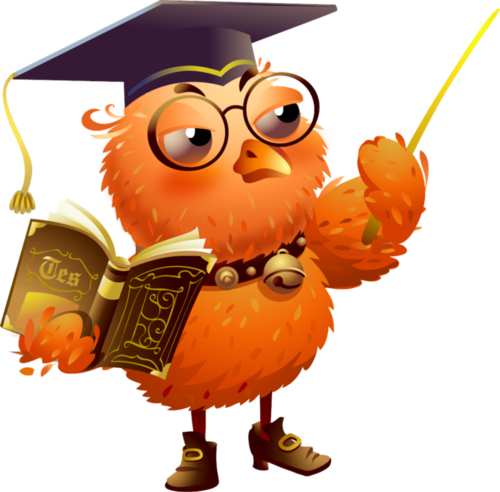